Mathematics
Lines of Best Fit
Mr Millar
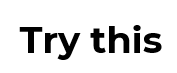 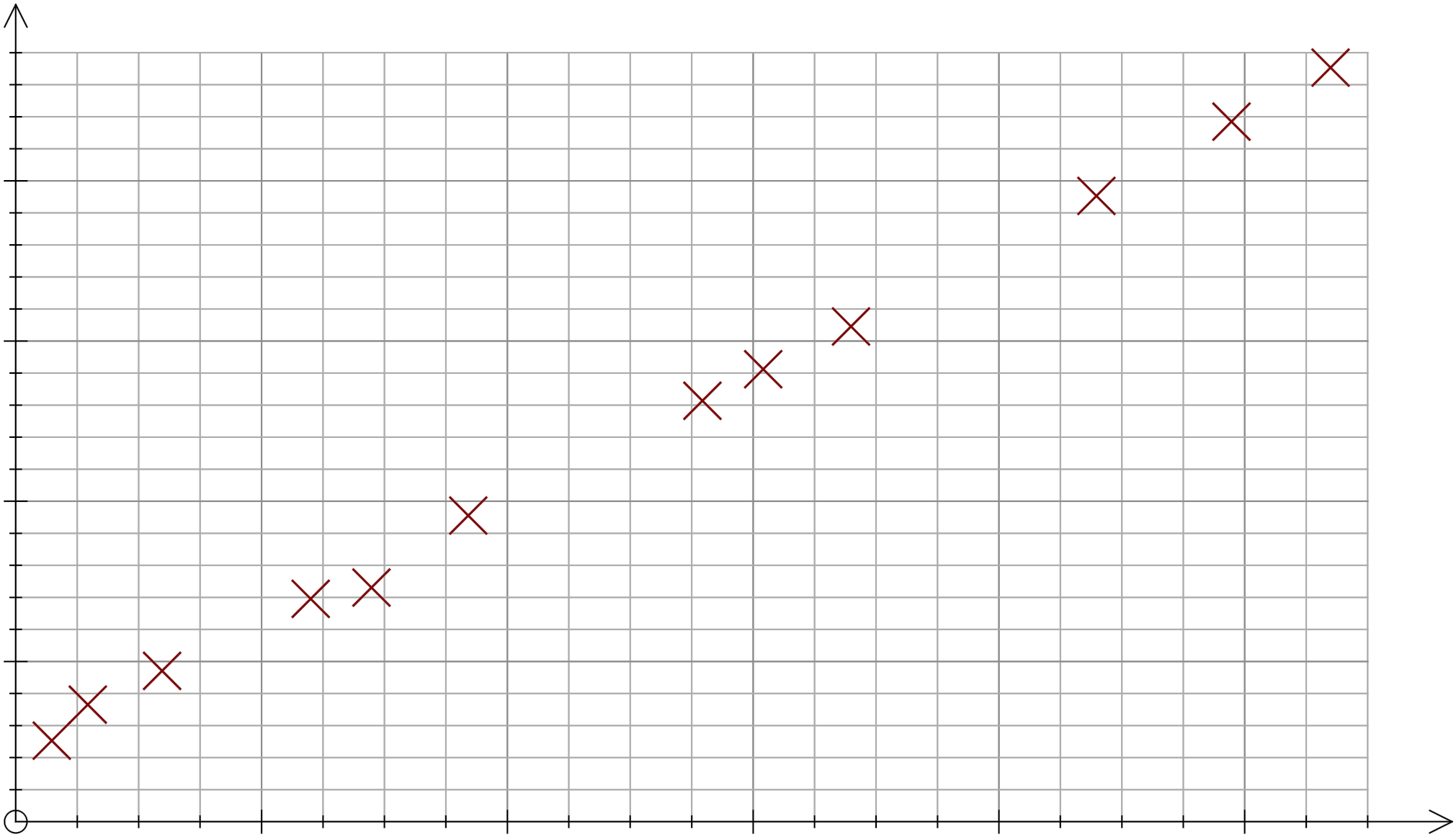 What’s the same and what’s different?
Can you come up with some examples of pairs of variables that fit these graphs?
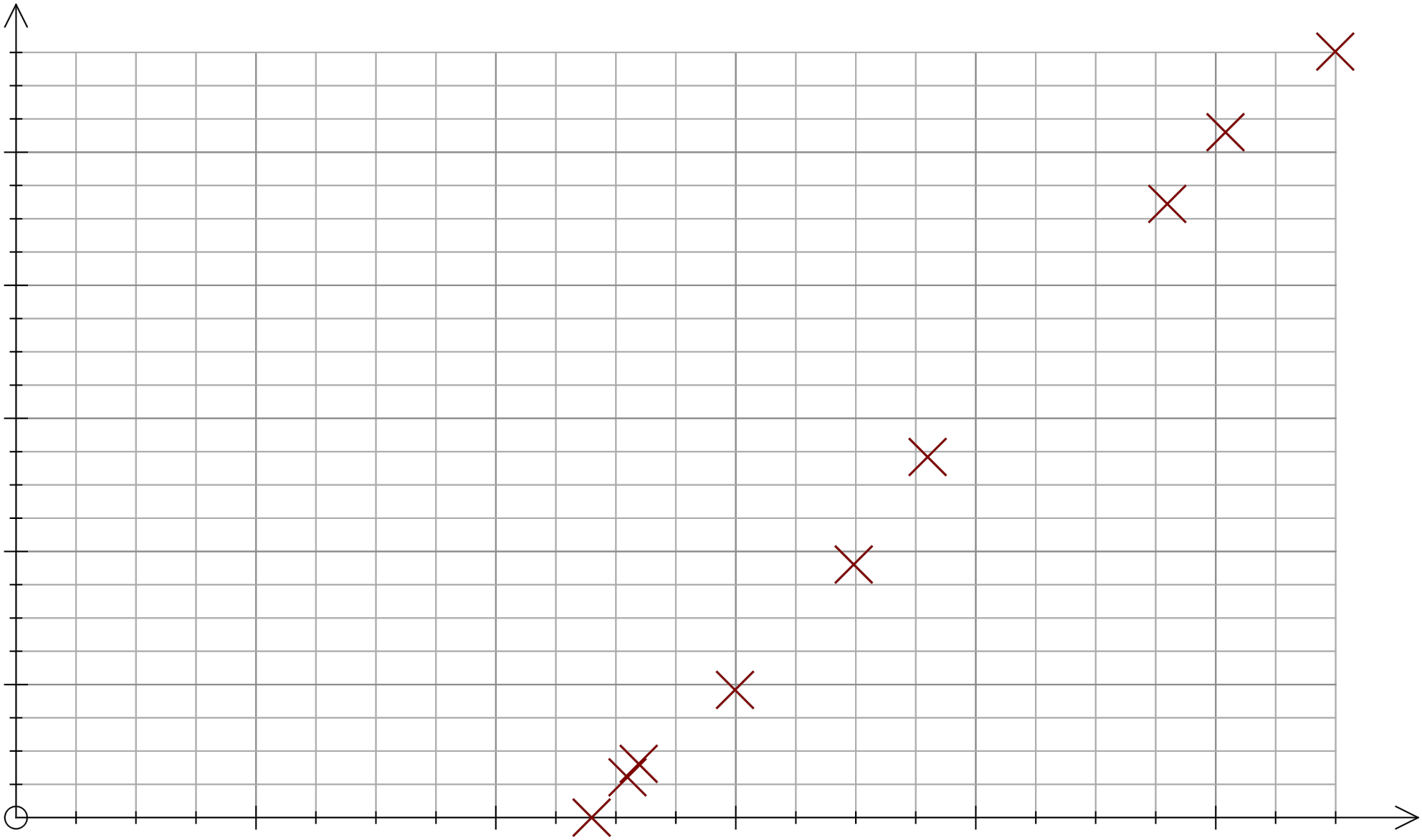 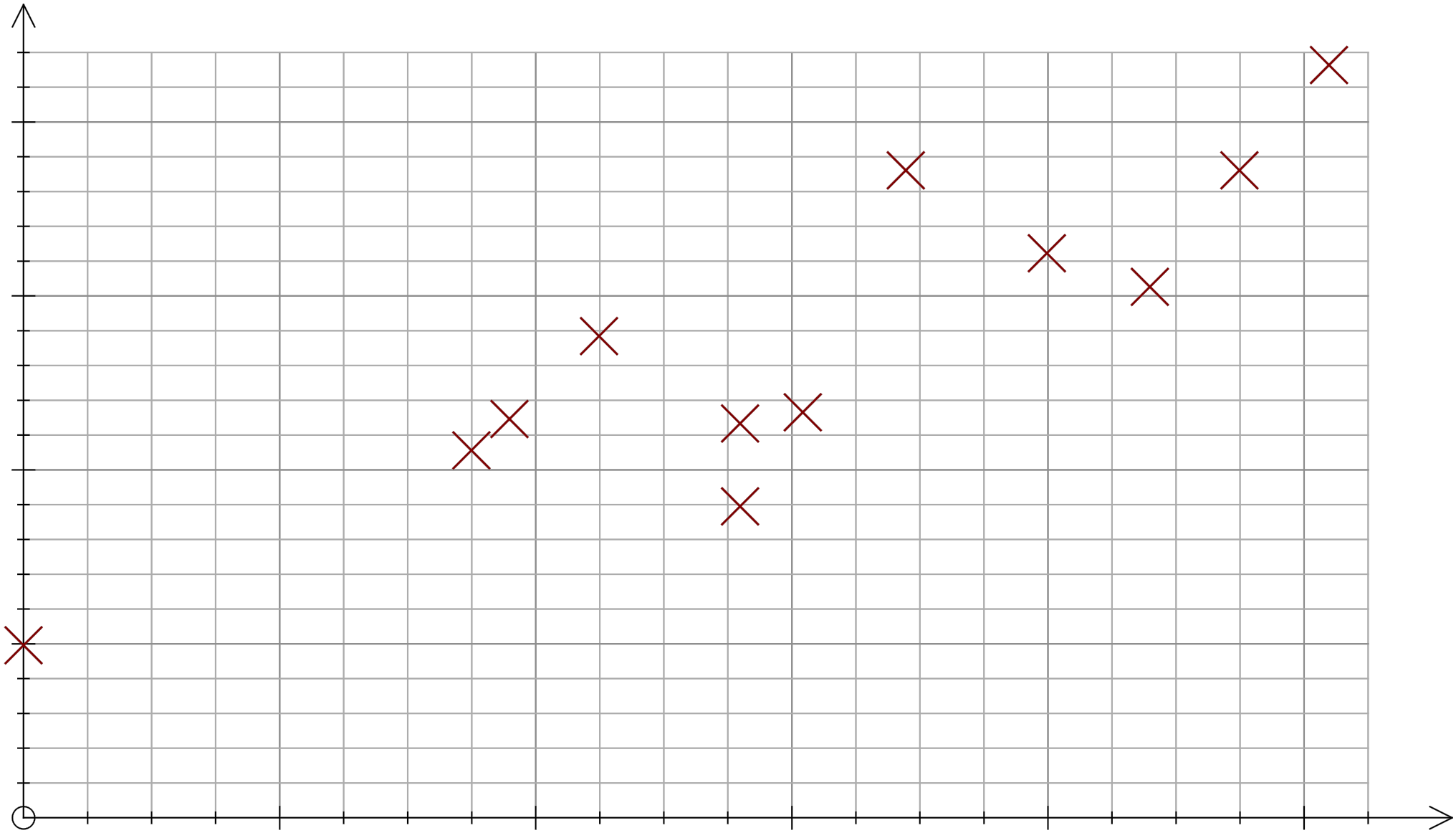 [Speaker Notes: E.g. notice ‘gaps’ in trends, axes intercepts, etc]
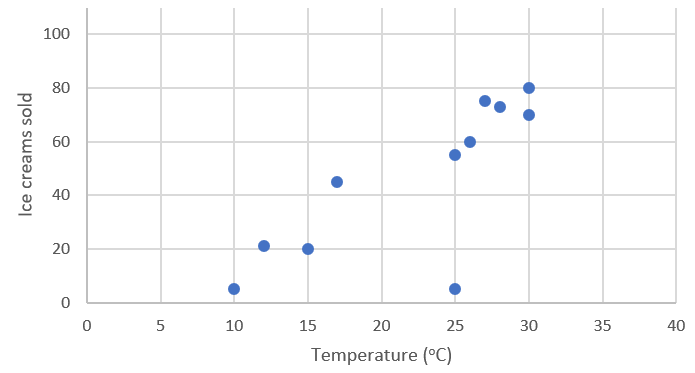 Lines of best fit can help us:
More easily see what the correlation is / how strong it is
Identify outliers
Work out an expected relationship
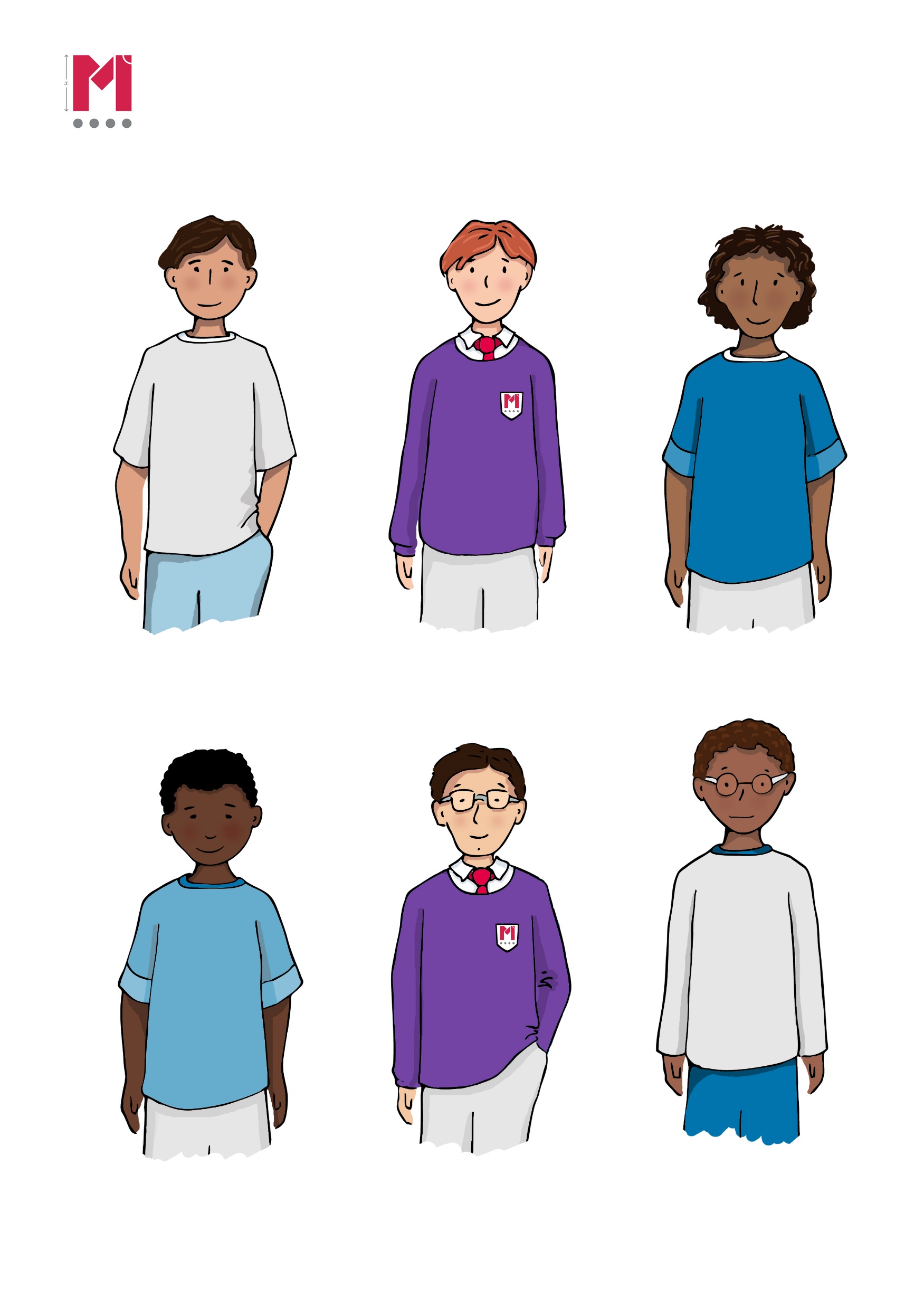 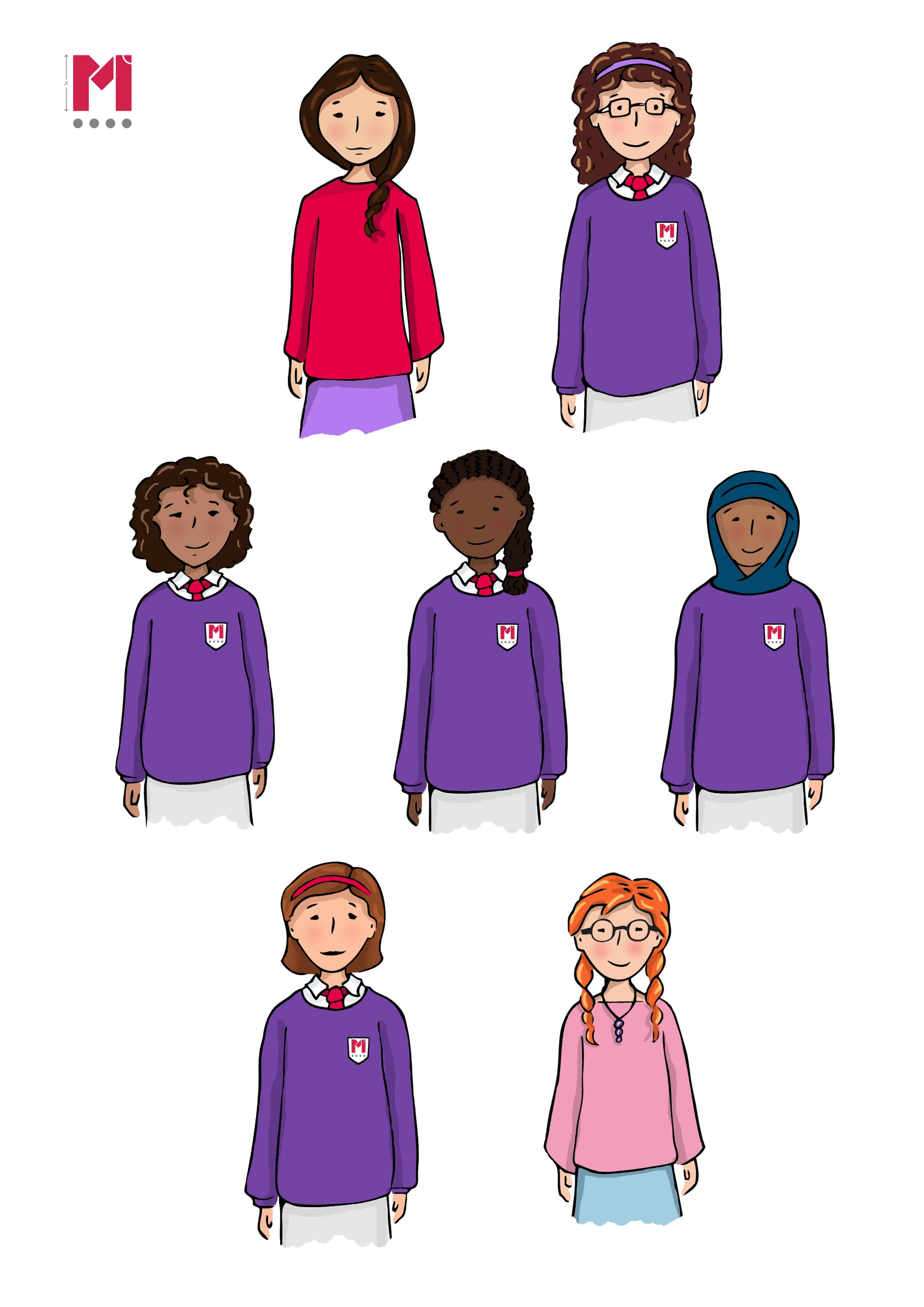 I would expect that if it was 200C, _____ ice creams would be sold.
I can see an outlier!
Which of these lines of fit is the most appropriate to use?





Use your line of best fit to predict the value of a car which is 7 years old.
State which car is an outlier.
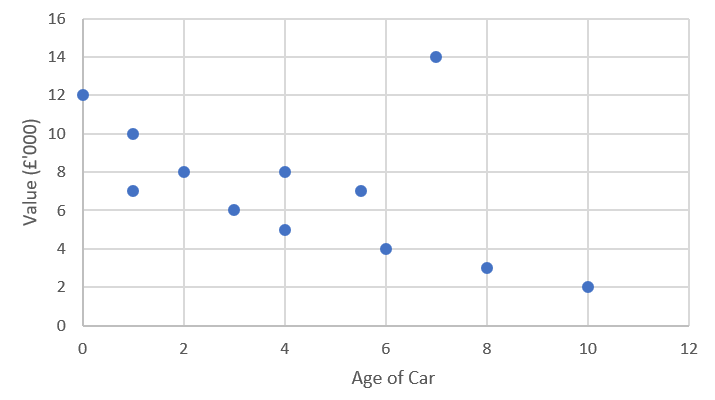 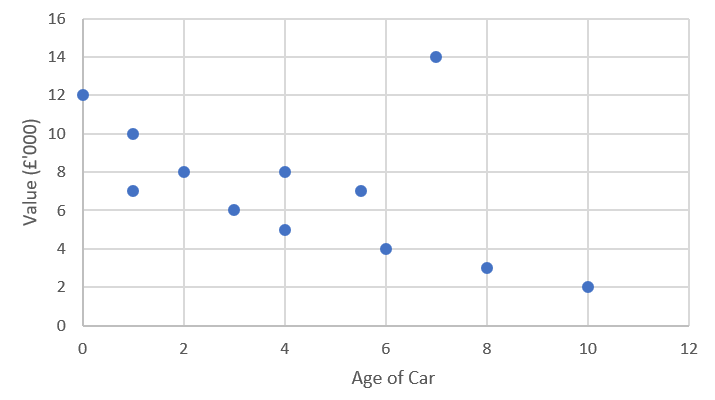 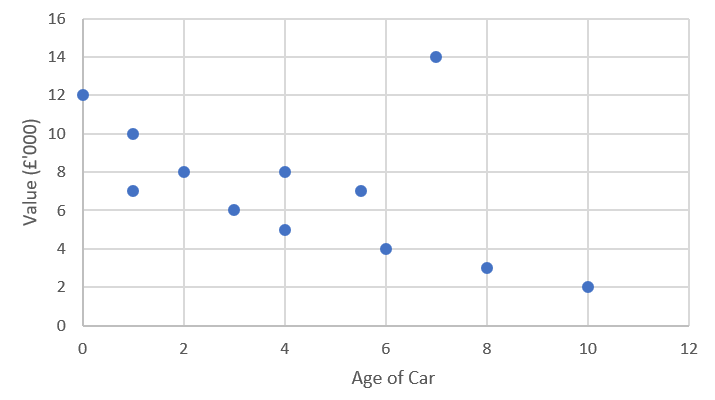 Zaki collects data about the height and shoe sizes of some of his class.
What do you think of his statements?
Draw a scatter graph and line of best fit to help you decide.
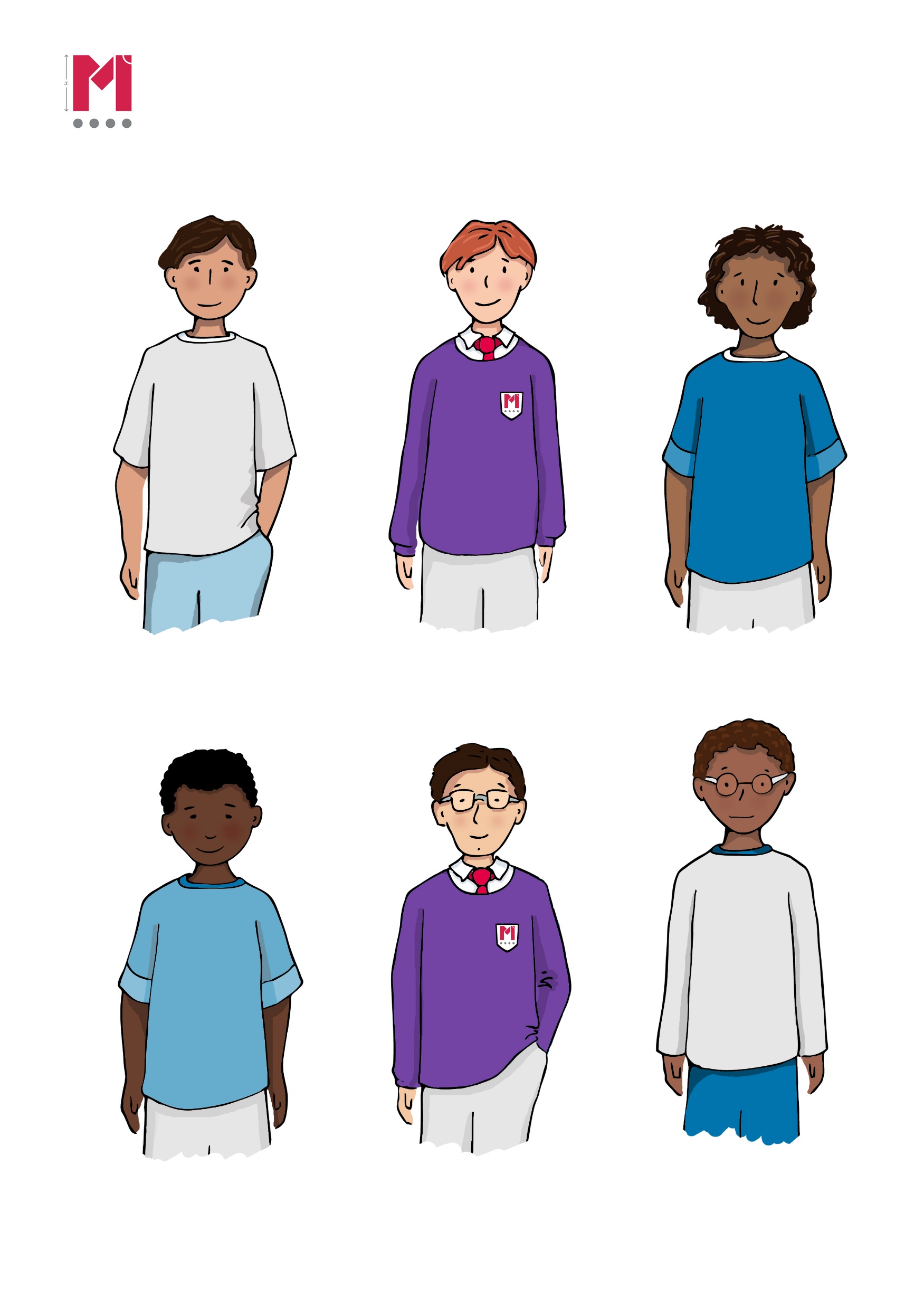 I would expect someone 157cm tall to have size 7 shoes.
I would expect someone 135cm tall to have size 0 shoes.
Zaki collects data about the height and shoe sizes of some of his class.
What do you think of his statements?
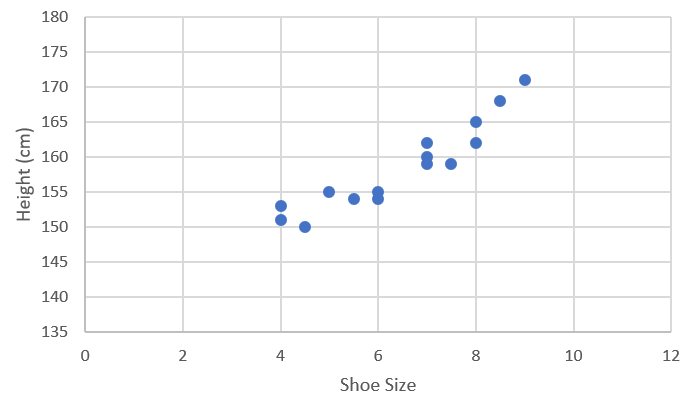 I would expect someone 157cm tall to have size 7 shoes.
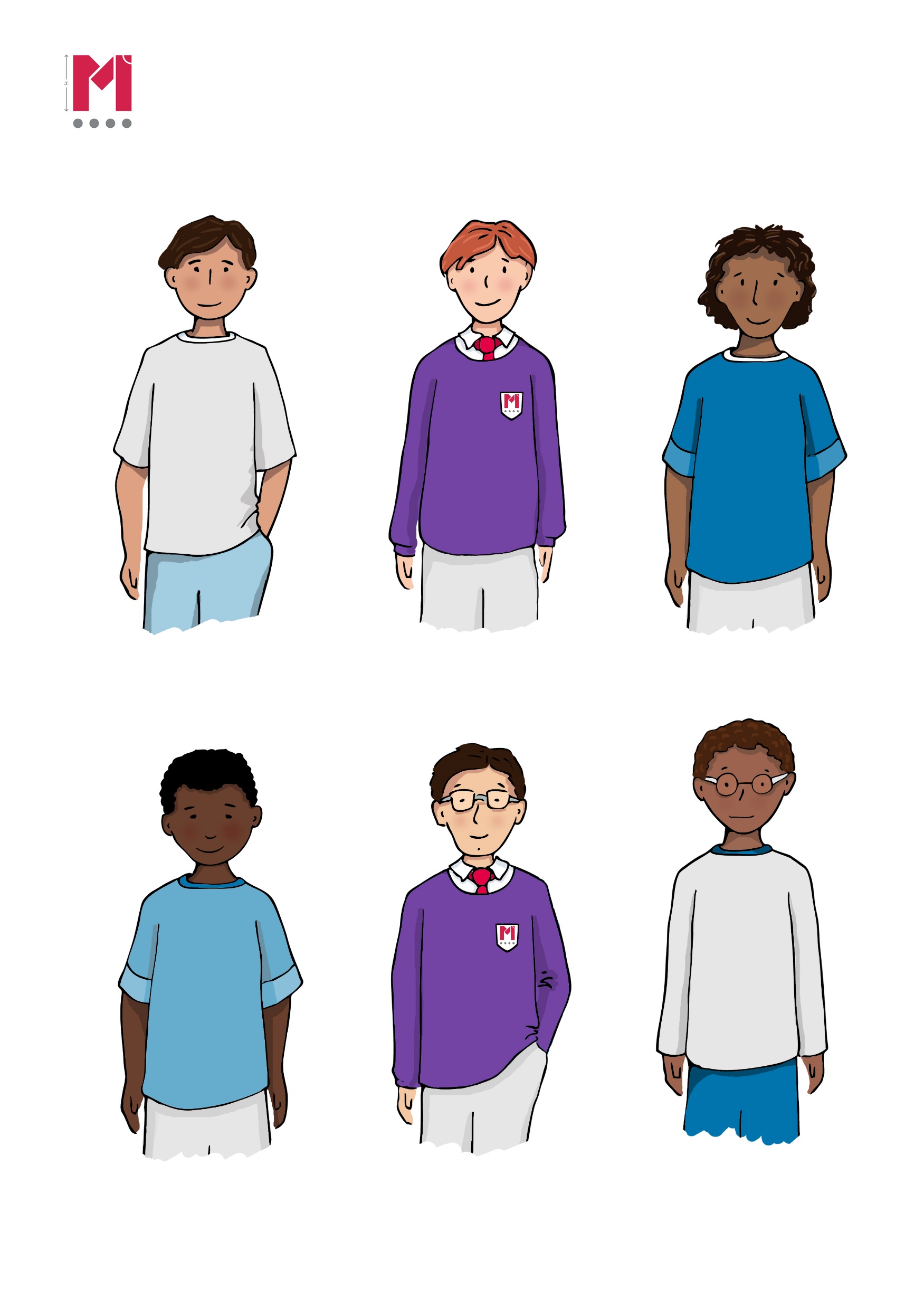 I would expect someone 135cm tall to have size 0 shoes.
Answers
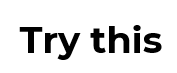 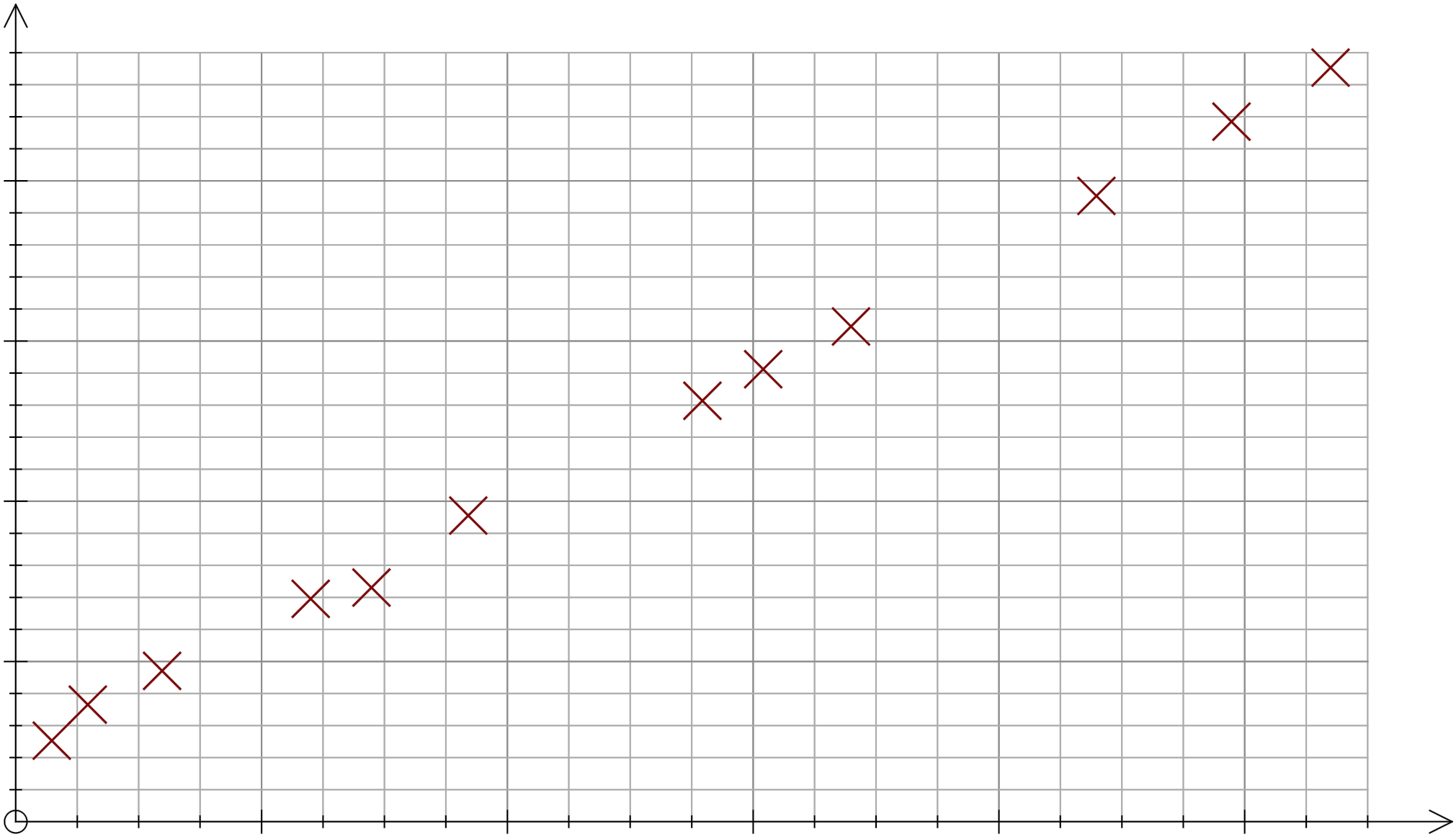 What’s the same and what’s different?
Can you come up with some examples of pairs of variables that fit these graphs?
All show positive correlation, but the lower right graph has a weaker correlation.
If you were to plot “lines of best fit”, each would intercept the x or y axis at different places
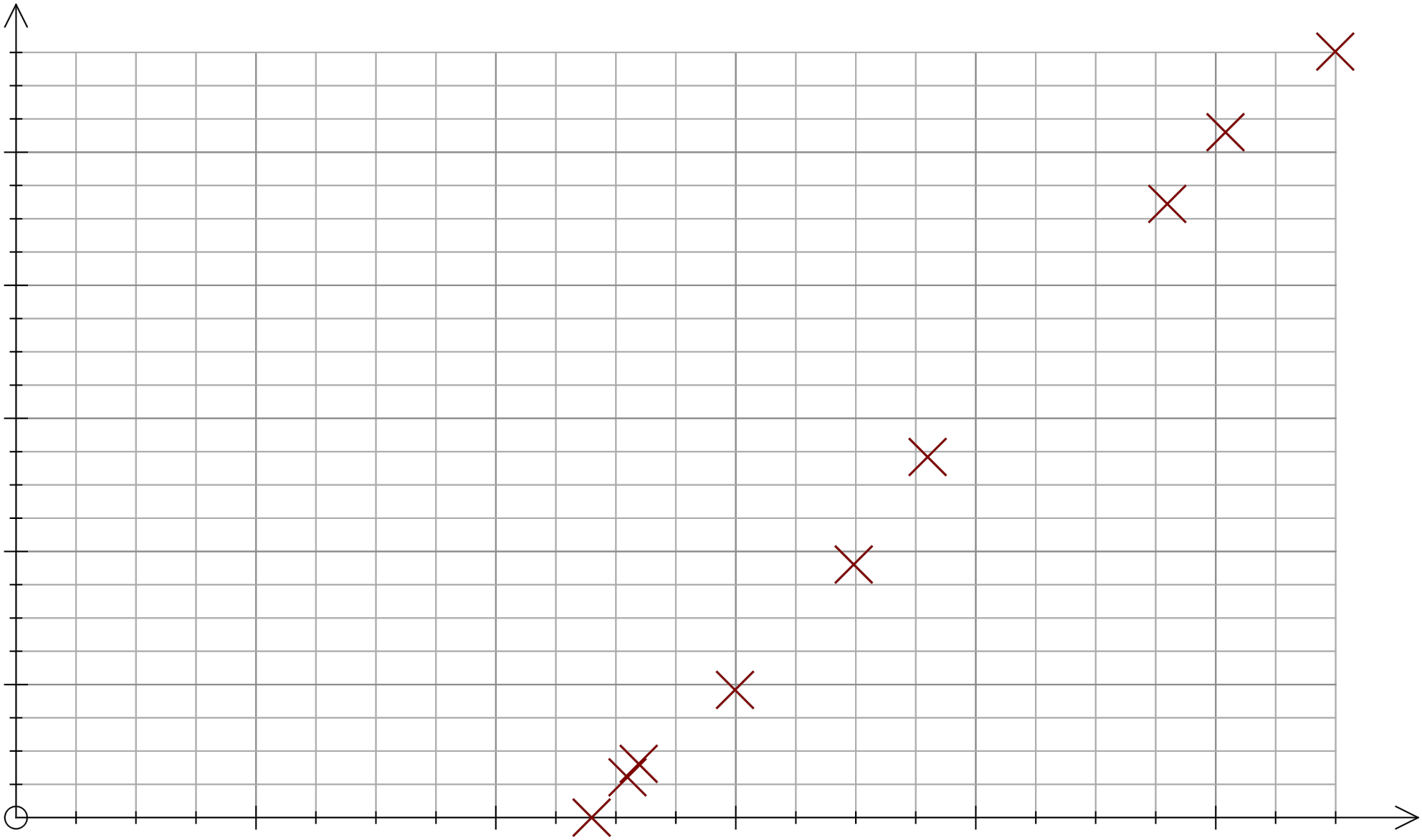 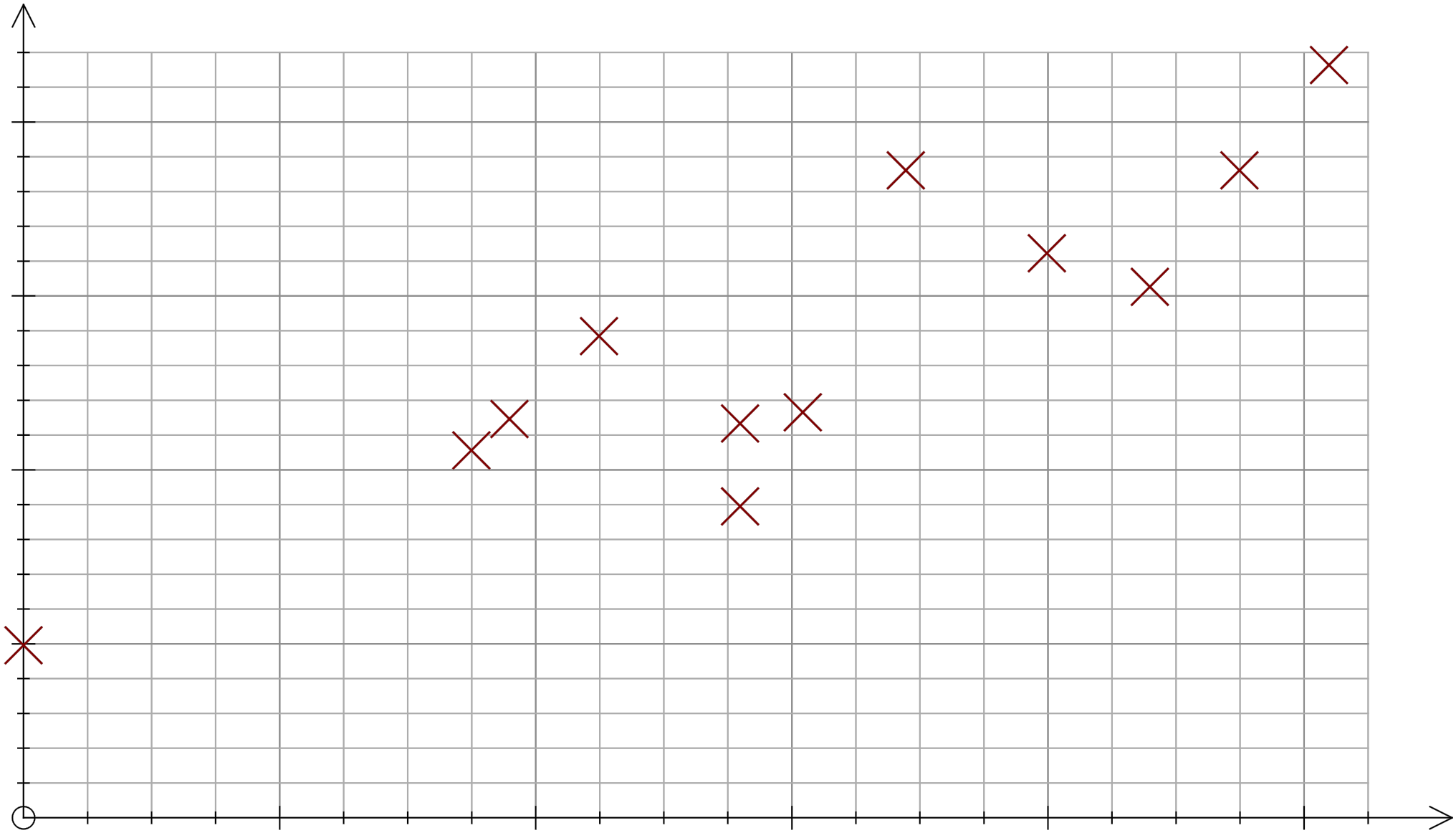 [Speaker Notes: E.g. notice ‘gaps’ in trends, axes intercepts, etc]
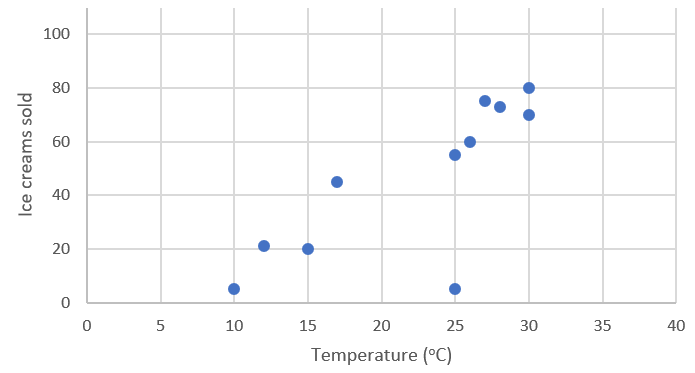 Lines of best fit can help us:
More easily see what the correlation is / how strong it is
Identify outliers
Work out an expected relationship
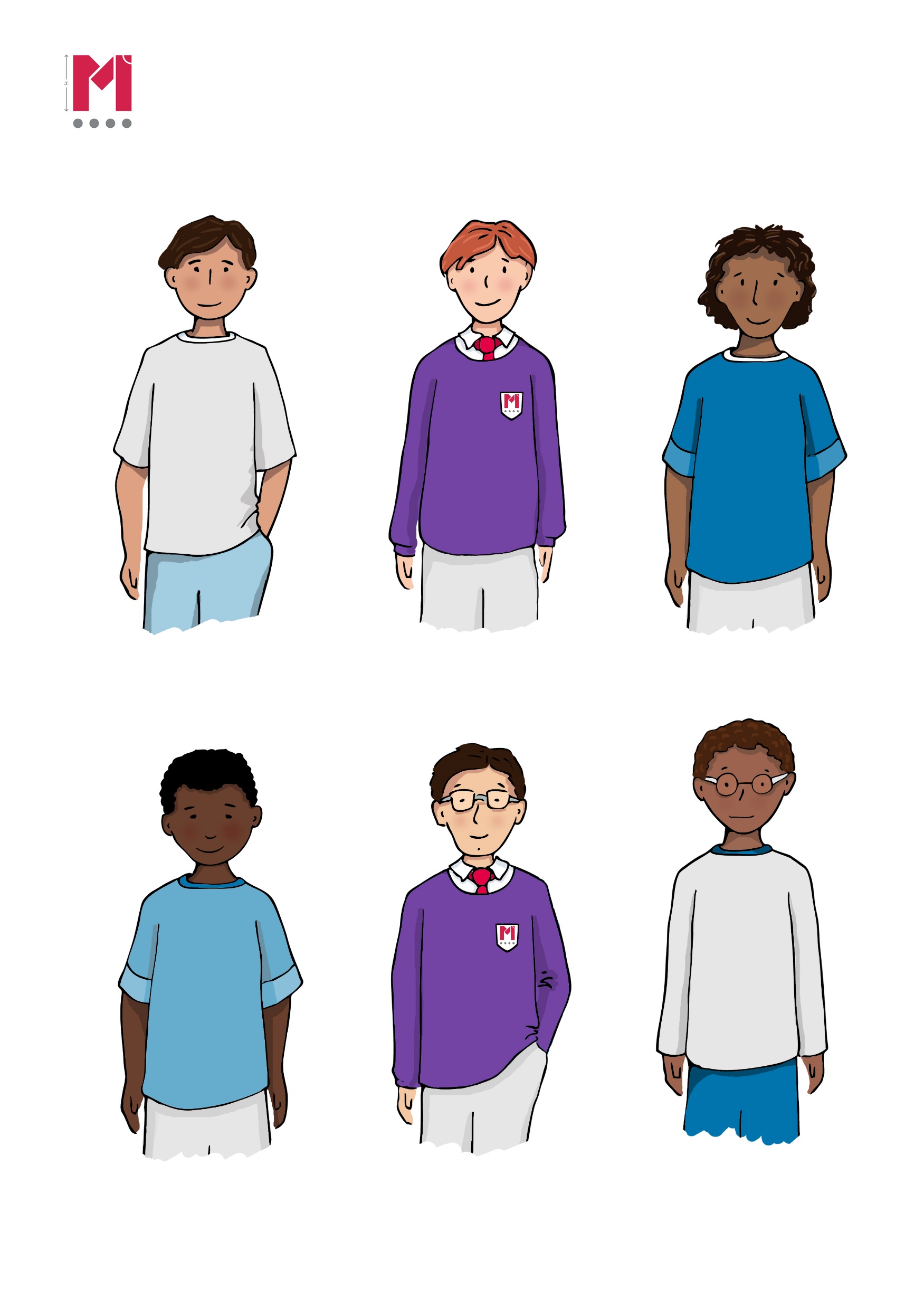 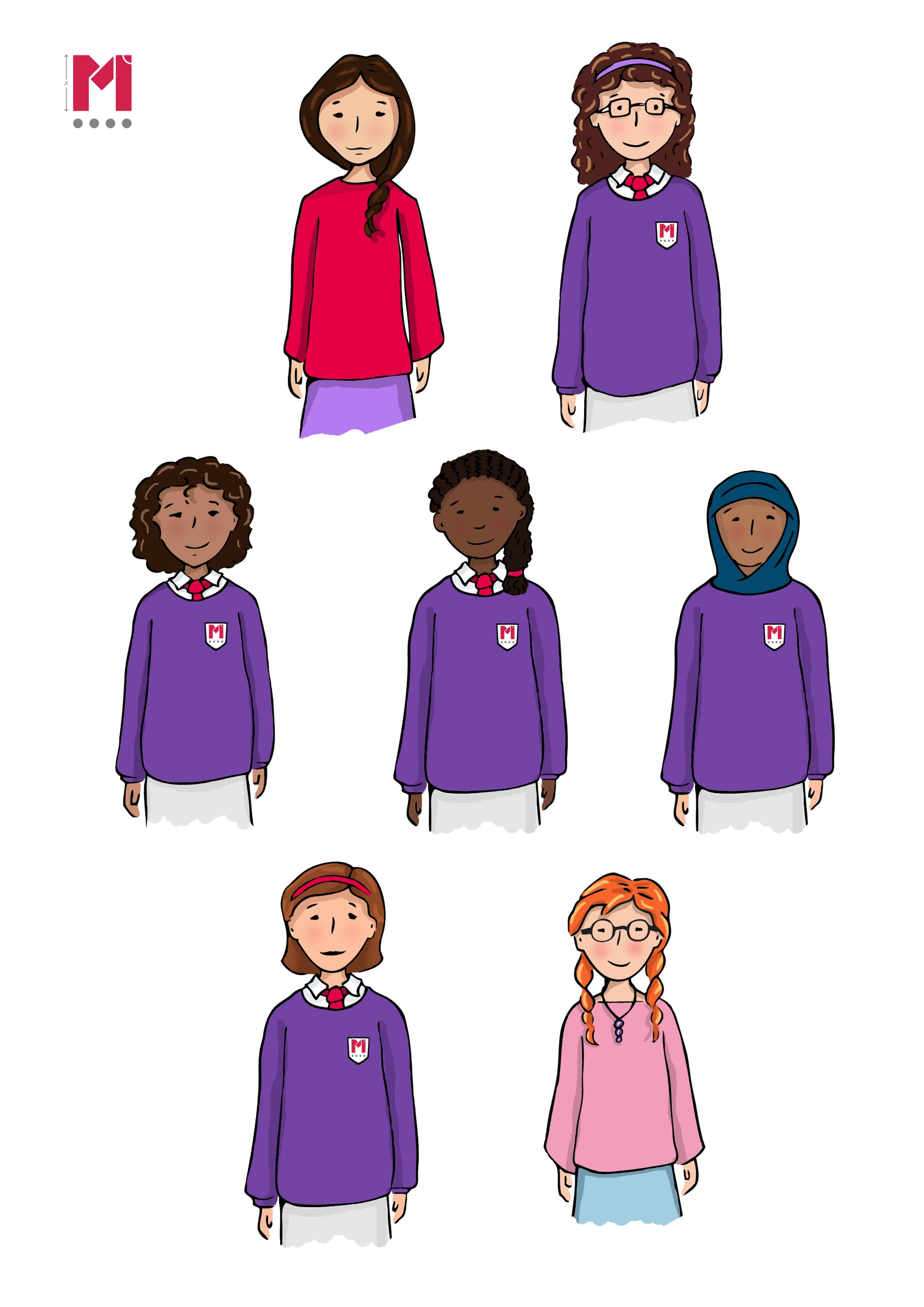 I would expect that if it was 200C, 40 ice creams would be sold.
I can see an outlier!
Which of these lines of fit is the most appropriate to use?





Use your line of best fit to predict the value of a car which is 7 years old.
State which car is an outlier.
The graph on the right
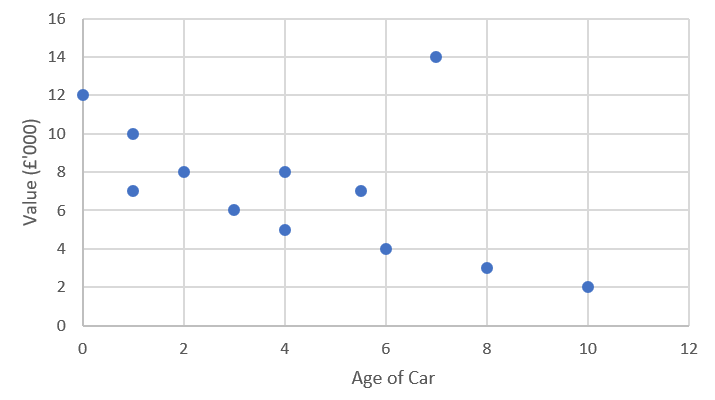 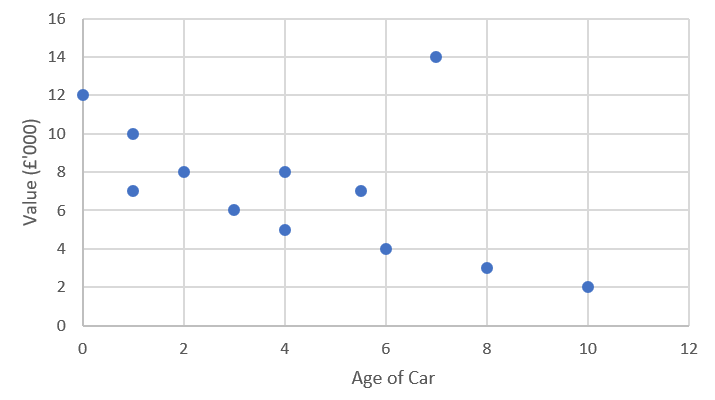 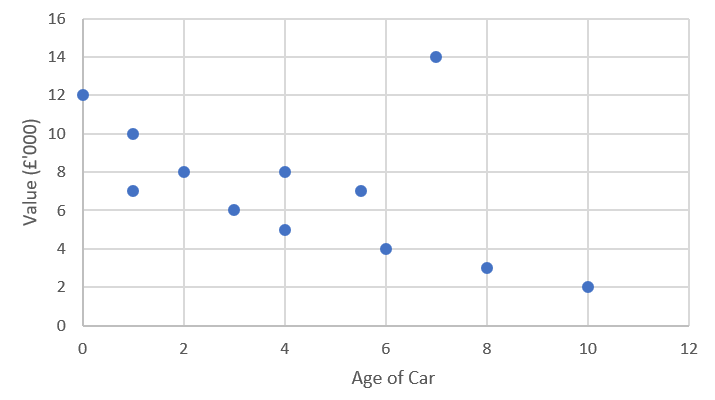 £4,000
Zaki collects data about the height and shoe sizes of some of his class.
What do you think of his statements?
I would expect someone 157cm tall to have size 7 shoes.
Yes – 157cm is within the range of data so it is reasonable to use a line of best fit
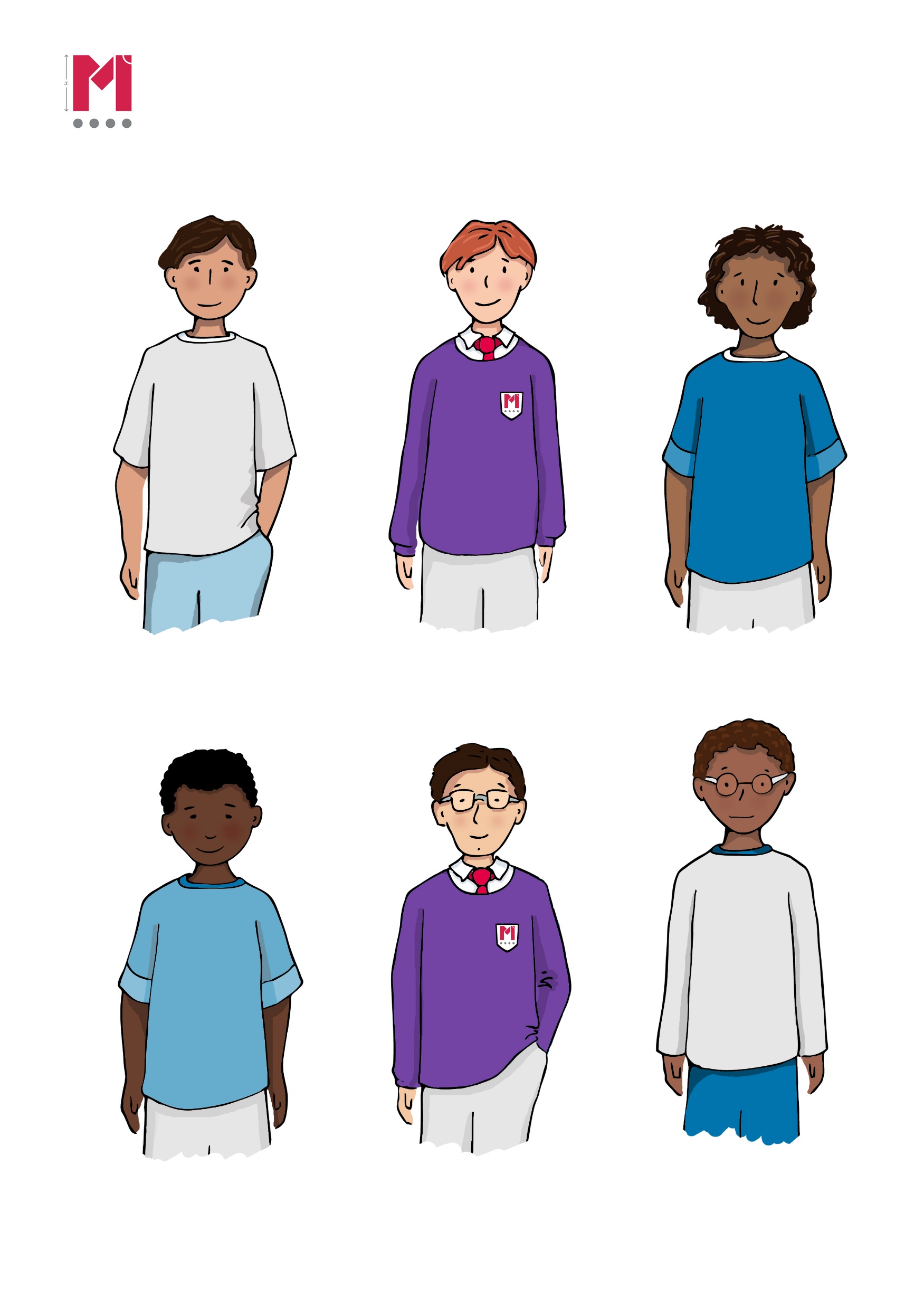 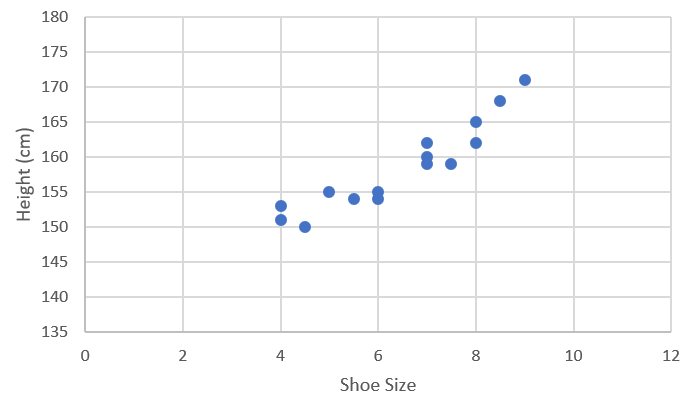 I would expect someone 135cm tall to have size 0 shoes.
No – 135cm is NOT within the range of data so it is not reasonable to use a line of best fit